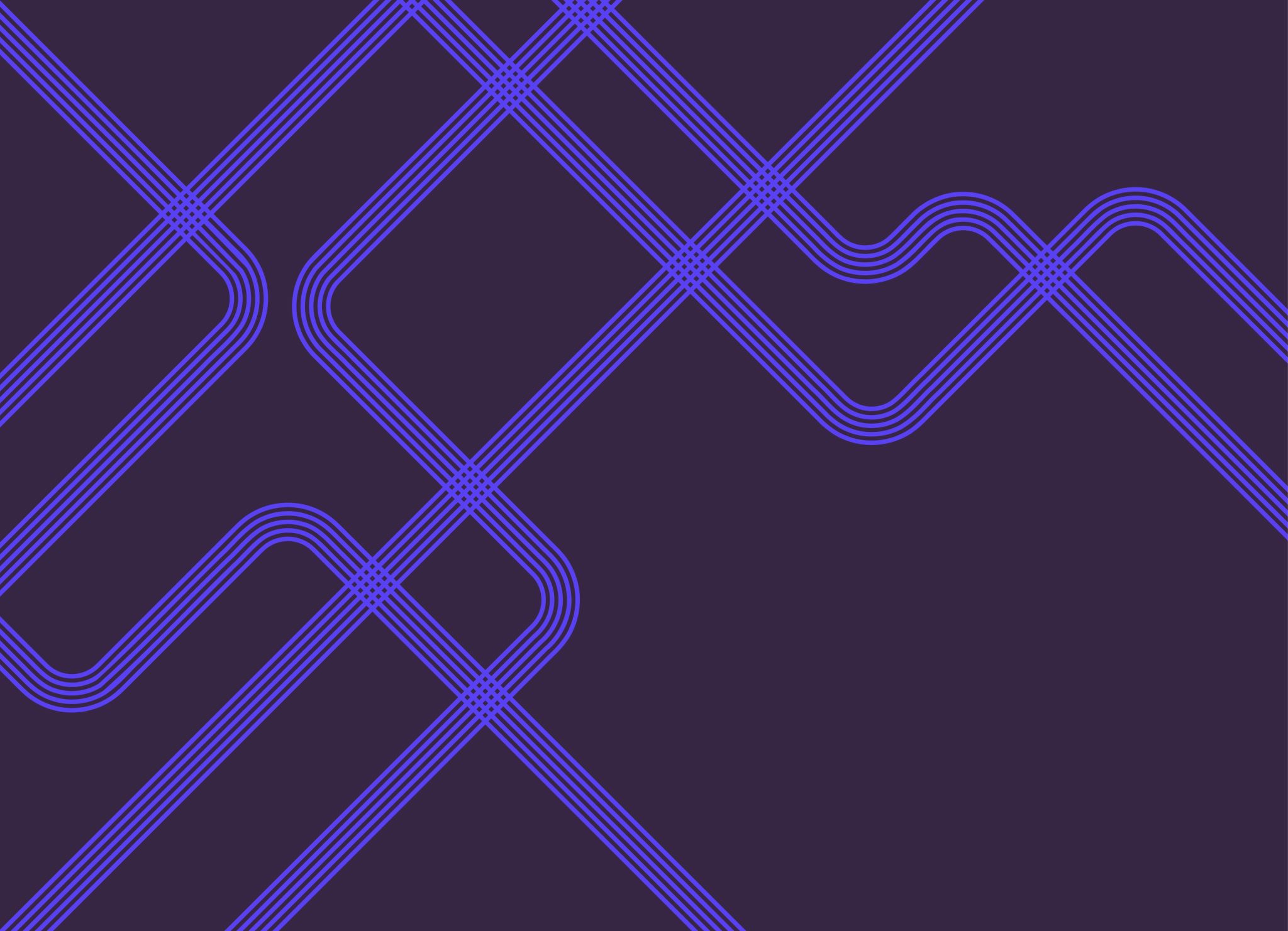 Electrical Installation
QR Code Link
Please scan this code
PADLET
Dust and Pollutants at Work
Dust and Pollutants at Work
What are the main risks associated with dust and pollutants at work?


List 3 main risks and their effects on health
Dust and Pollutants at Work
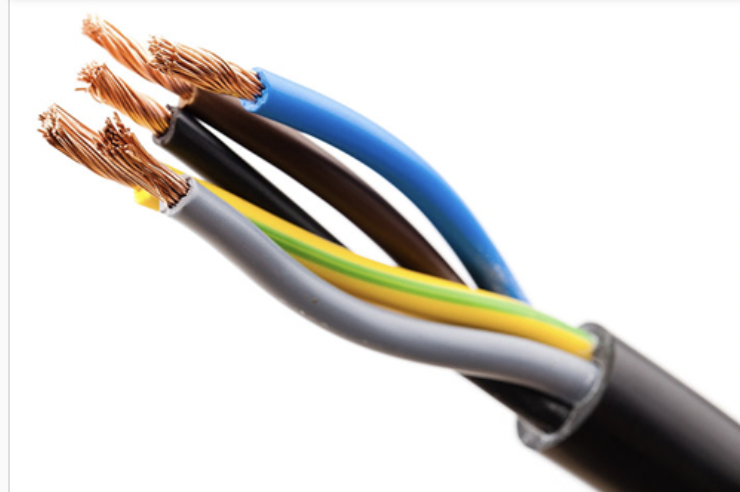 Kahoot
Timeline of Installation Process
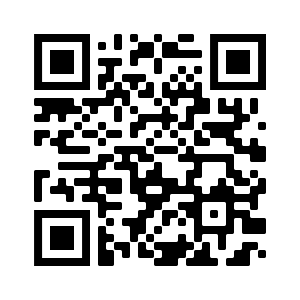